Vztah síly dechových svalů ke spirometrickým parametrům na rozvíjení hrudníku a míry dušnosti u plicních onemocnění
Mgr. Petra ŽURKOVÁ, Ph.D.
Kardioplicní rehabilitace s.r.o., Ostrava
Úvod k tématu
Existuje vztah síly dechových svalů ke spirometrickým ukazatelům?
Vztah míry dušnosti a síly dechových svalů
Jak mobilita hrudníku ovlivňuje sílu dechových svalů a opačně?
Klinické projevy oslabení dechových svalů
námahová, klidová dušnost – mMRC
snížené rozvíjení hrudníku - < 2,5cm
zvýšená dechová práce – zapojení auxiliárních nádechových svalů 
hyperinflace
tachypnoe
hypoxémie vs. hyperkapnie
insuficience kašlacího reflexu
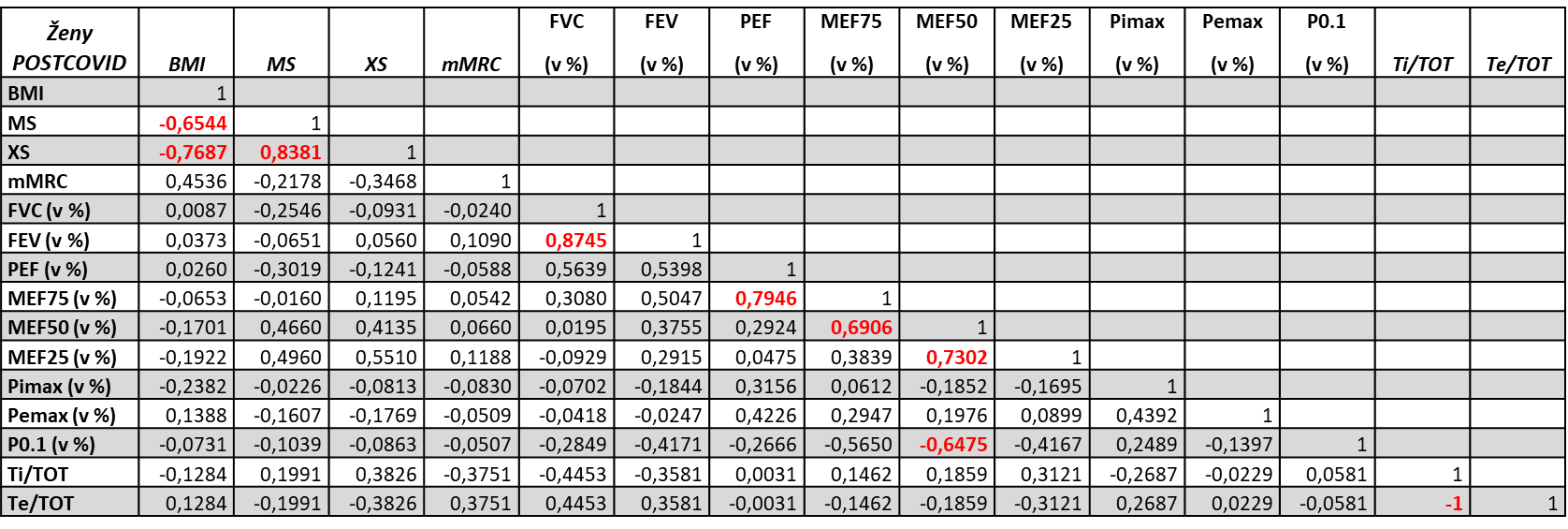 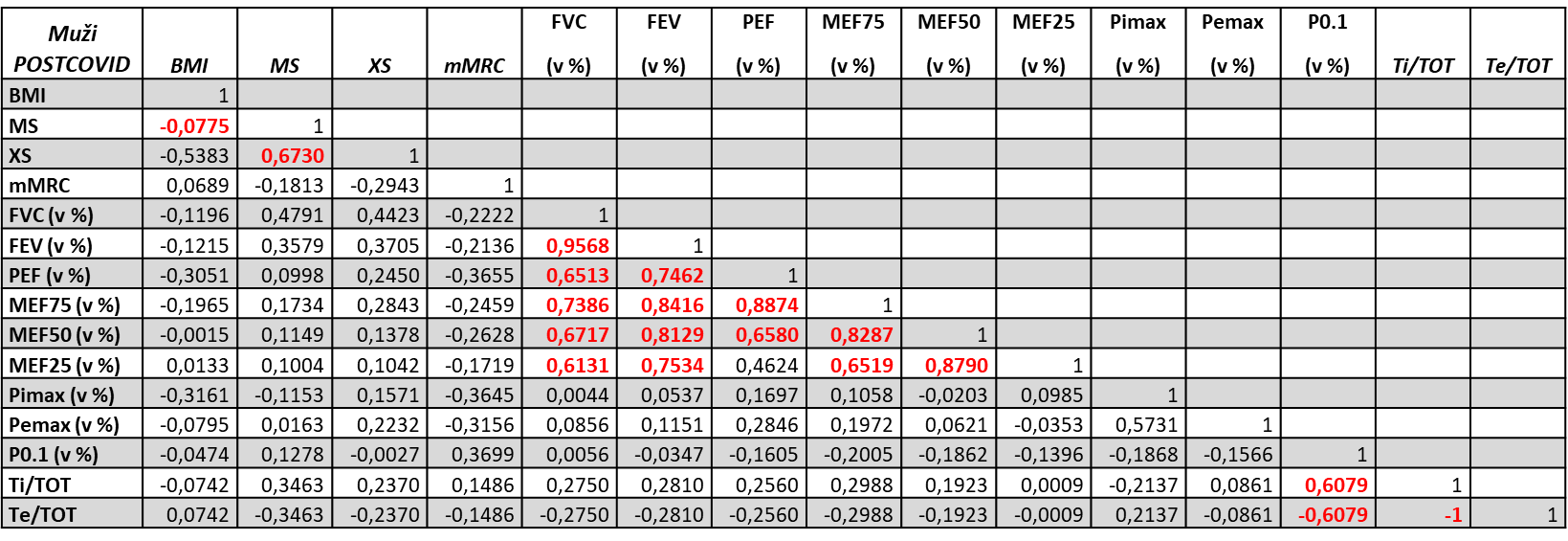 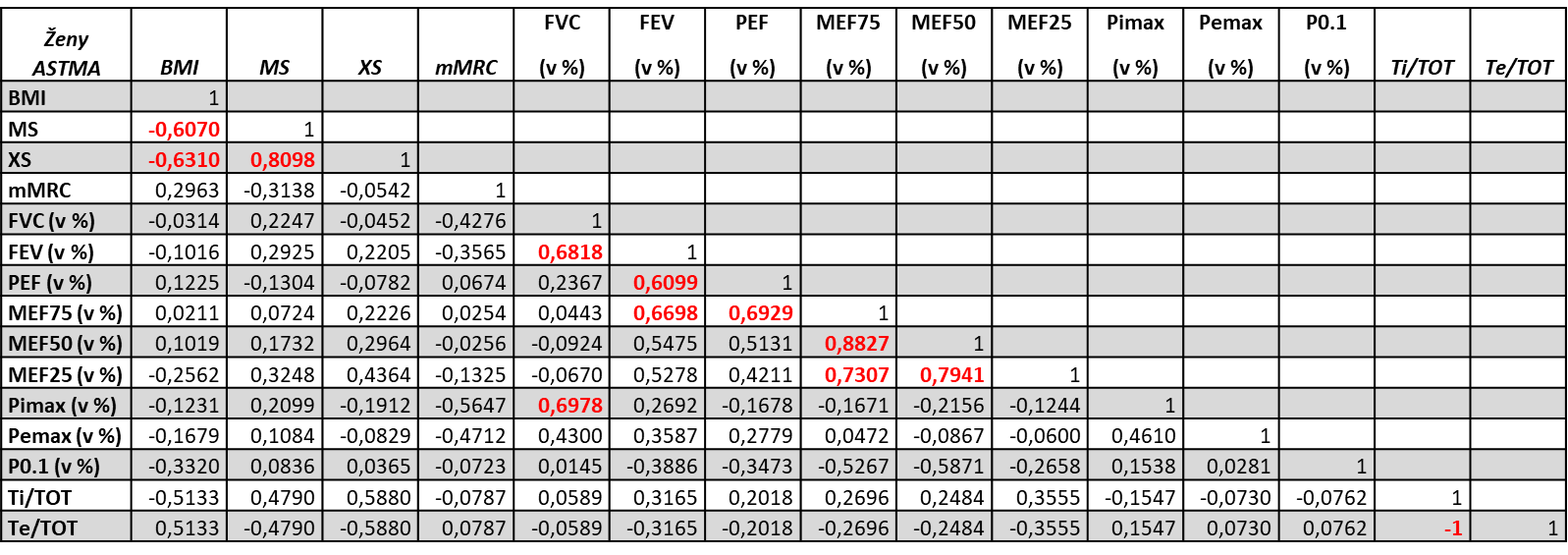 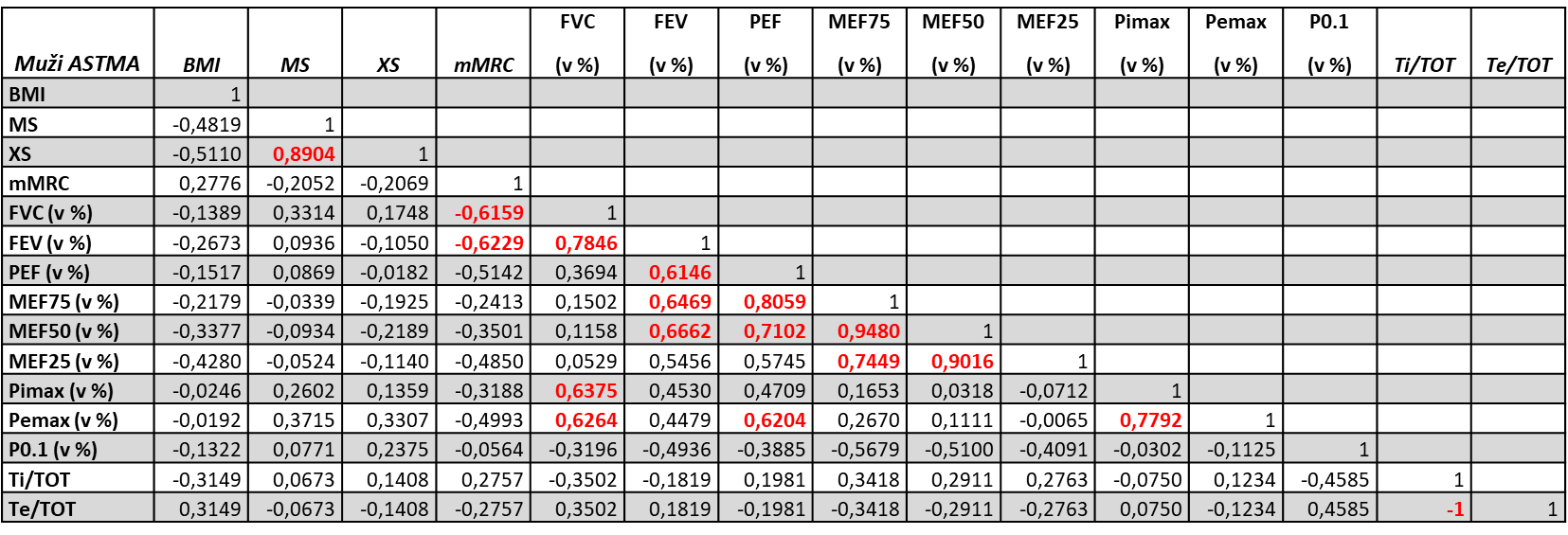 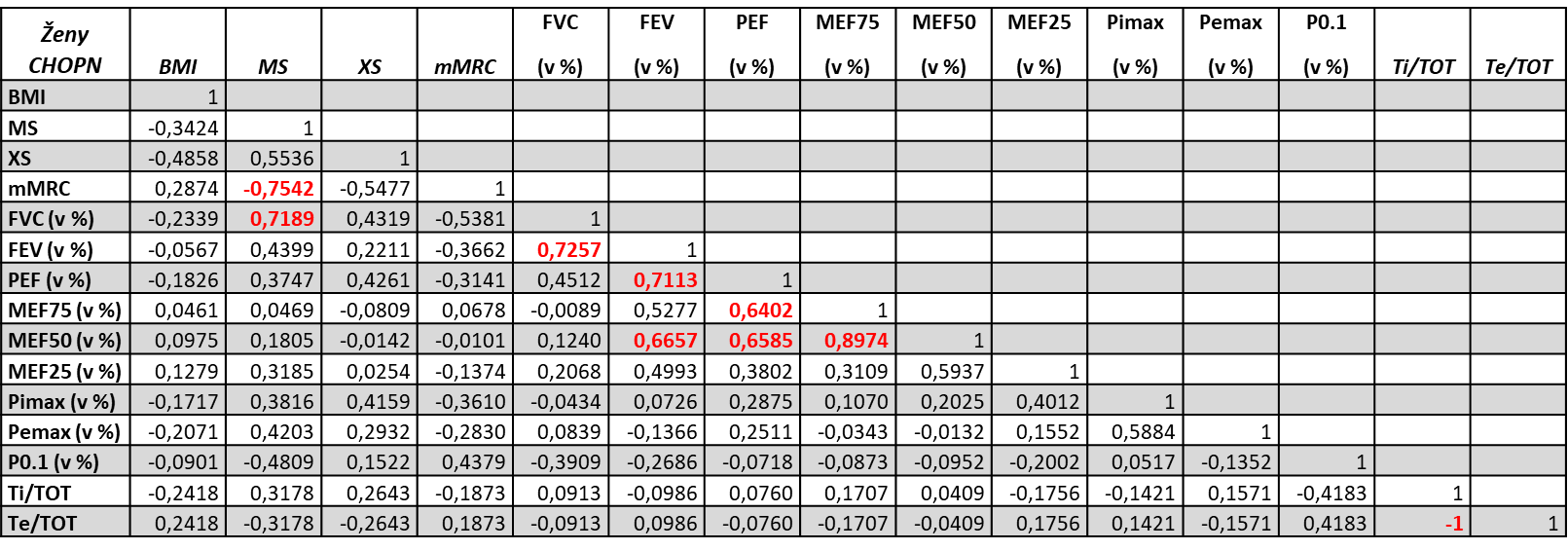 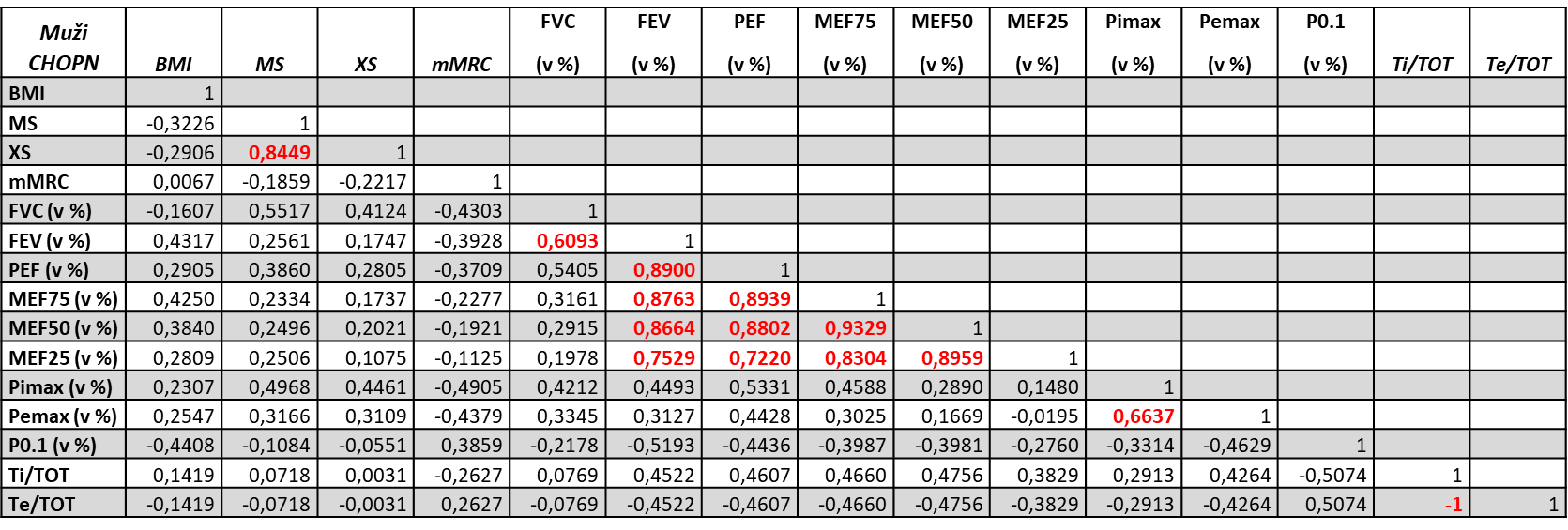 Dechové pomůcky pro trénink dechových svalů
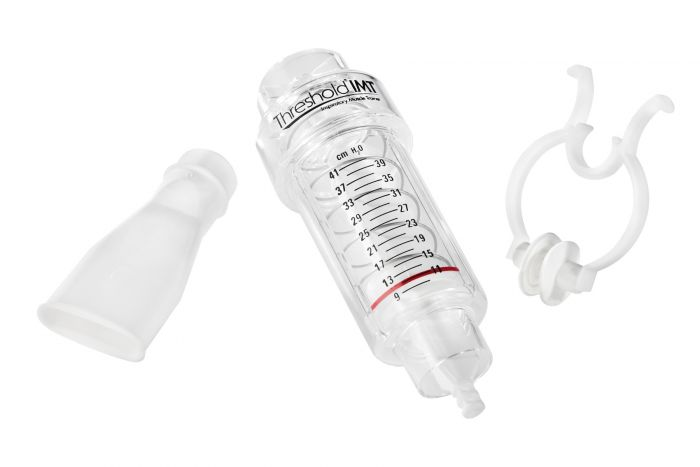 Krásný den a pozdrav z Ostravy - Poruby